Fig. 4 Representative fluorescence-activated and light-transmission images of permeabilized DDT-MF2 smooth muscle ...
Cardiovasc Res, Volume 35, Issue 2, August 1997, Pages 324–333, https://doi.org/10.1016/S0008-6363(97)00102-8
The content of this slide may be subject to copyright: please see the slide notes for details.
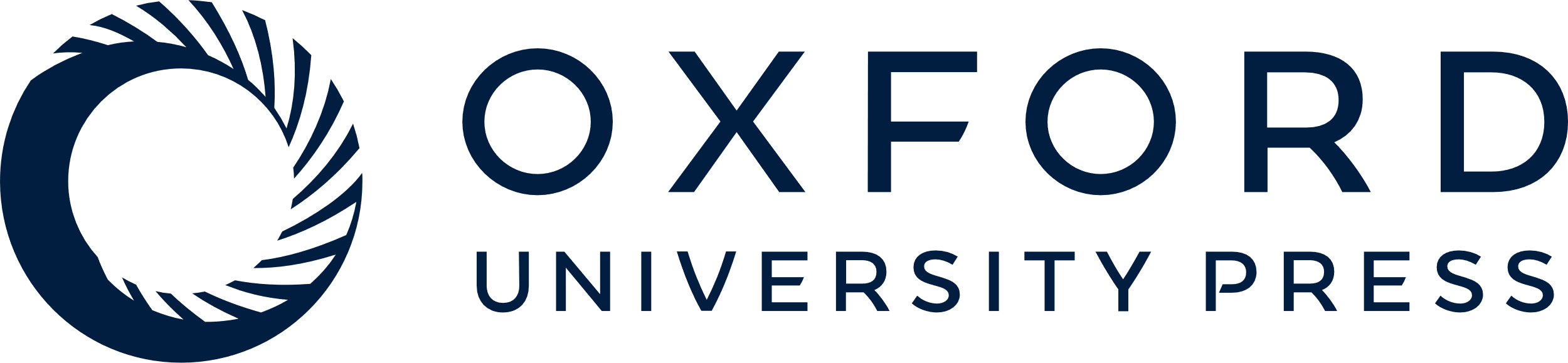 [Speaker Notes: Fig. 4 Representative fluorescence-activated and light-transmission images of permeabilized DDT-MF2 smooth muscle cells. The myocytes were incubated either with vehicle (A) or GRK-2 antibody (B–E), followed by FITC-labelled secondary antibody, and then subjected to confocal laser scanning microscopy. (B) Native βARK labelled in myocytes exposed to vehicle, only. (C) Membrane translocation of native βARK after exposure to isoproterenol (indicated with an arrow). (D) Marked increase in fluorescence in a cluster of myocytes transfected with 0.7 μg pβARKmini/100 000 cells. (E) In pβARKmini-transfected myocytes, membrane translocation of the native βARK immunosignal was attenuated. The following pseudocolour scale was used: white, high signal intensity; orange, medium signal intensity; red, low signal intensity; black, none.


Unless provided in the caption above, the following copyright applies to the content of this slide: Copyright © 1997, European Society of Cardiology]